Мастер-класс по изобразительному искусству"Учимся рисовать осенний пейзаж"6 класс
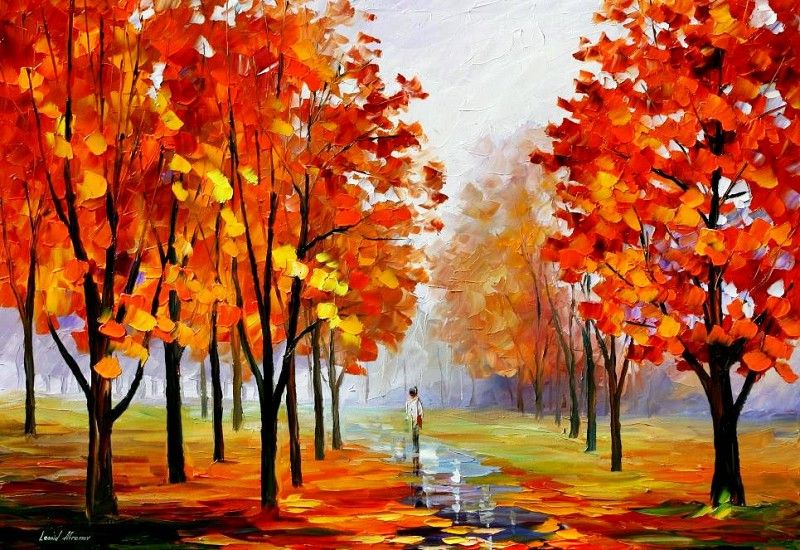 Подготовил учитель изобразительного искусства                                                             МКОУ «СОШ» с.п. Светловодское ,                                                                                              Зольского муниципального района,                                                                                     Кабардино-Балкарской Республики                                                                                               Джандарова Марина Азаматовна
Оборудование урока:
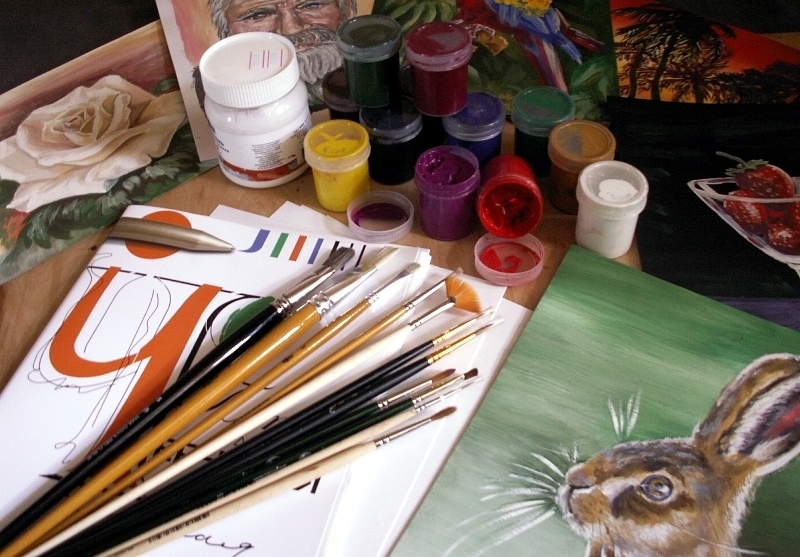 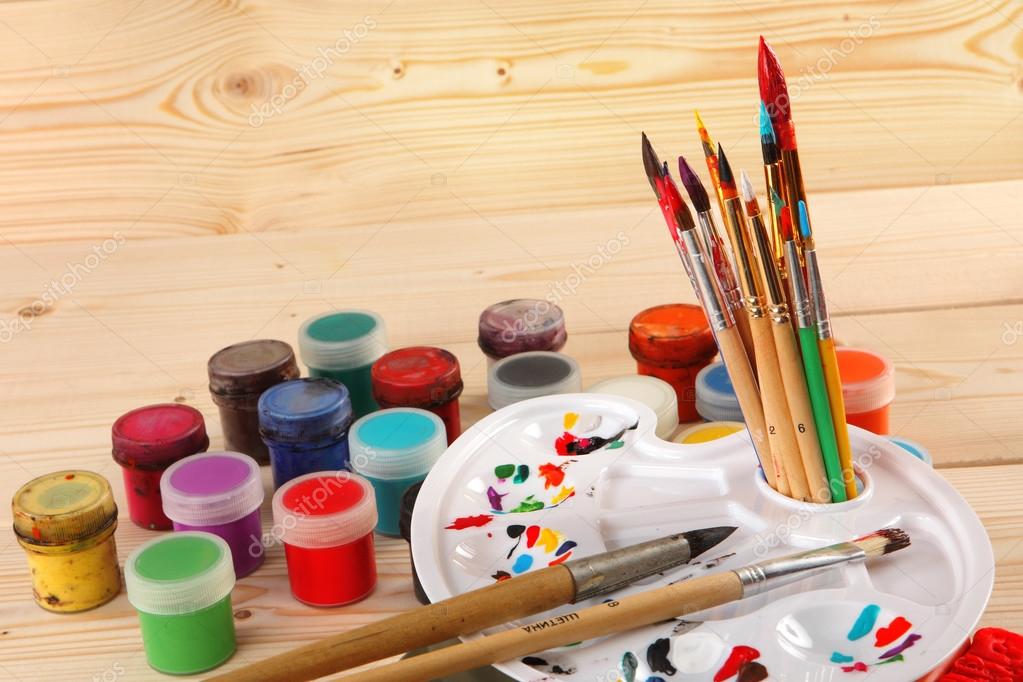 Жанры изобразительного искусства
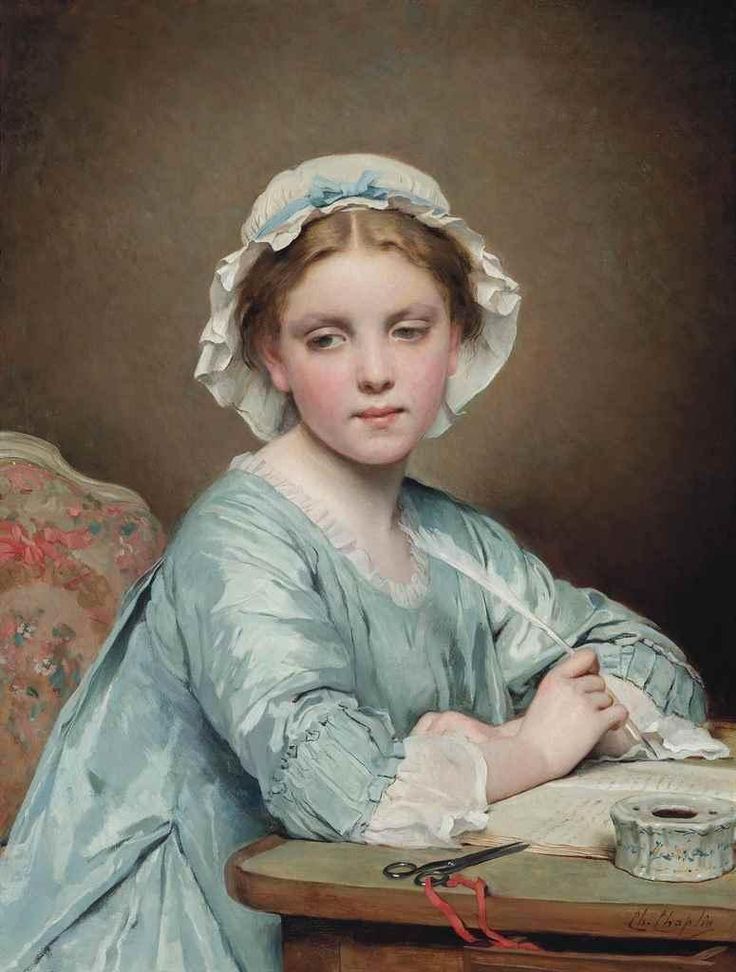 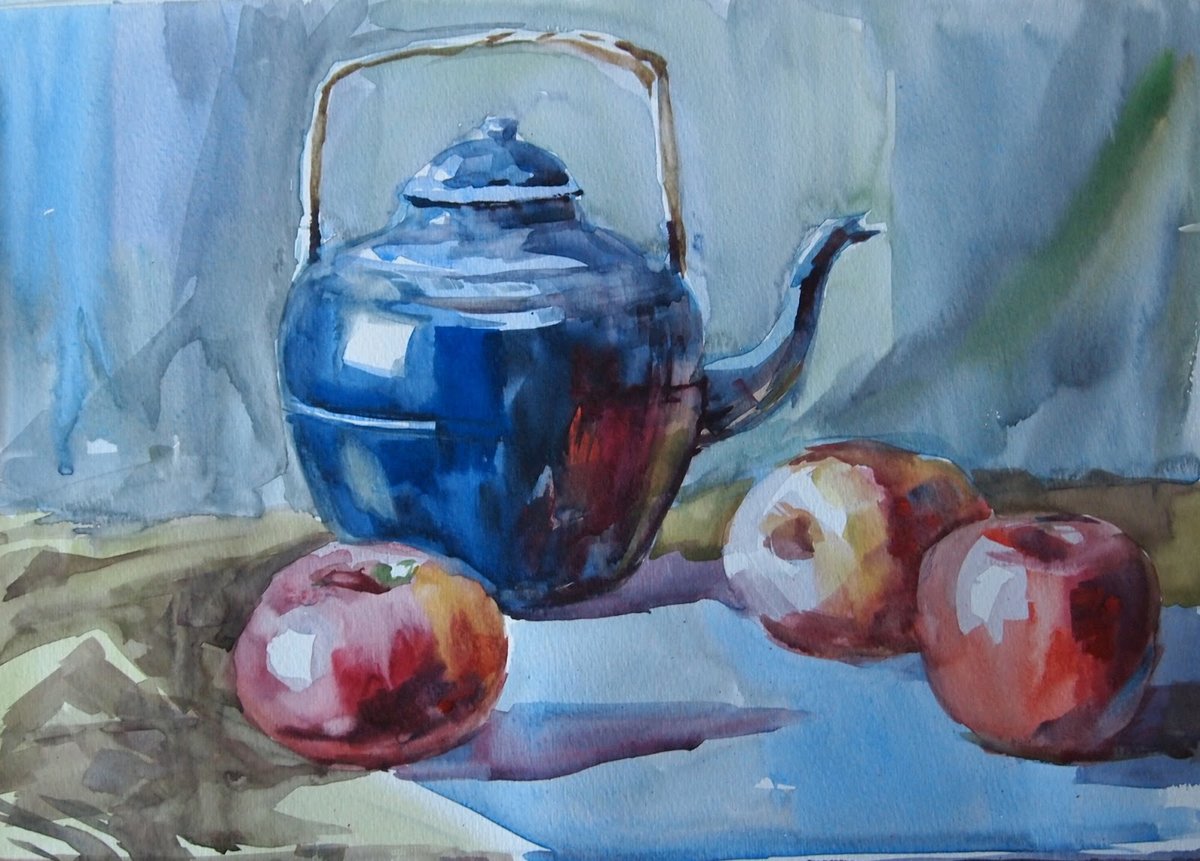 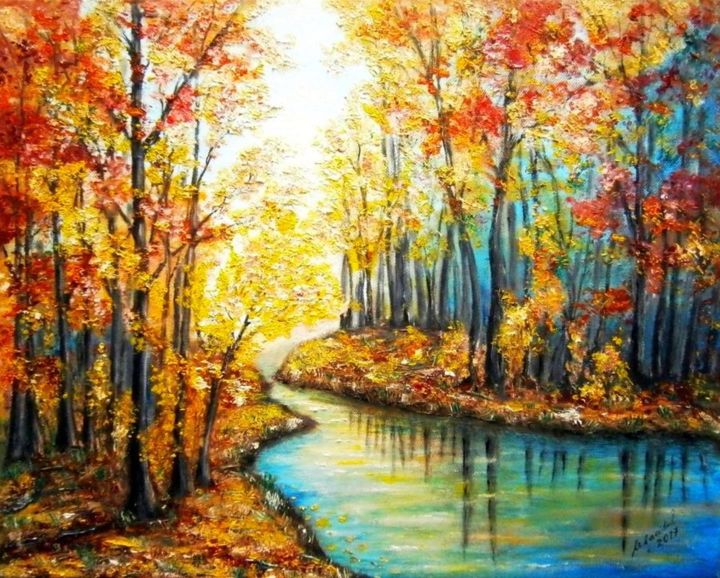 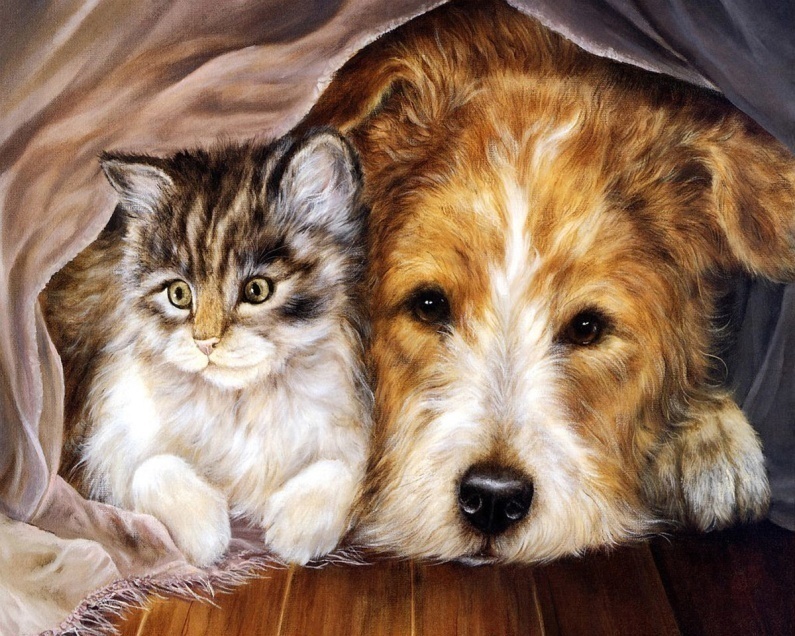 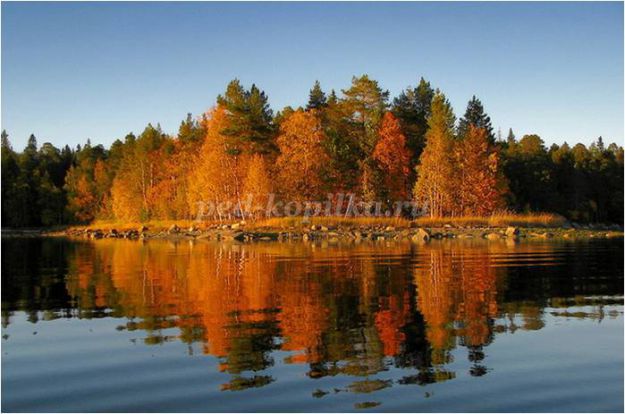 Осенние дни рождают у нас разные настроения. Холодный и пасмурный день отзывается в душе тоской и печалью, а солнечный, теплый – рождает, светлую радость.                                                                                                     Осень – самое выразительное время года!                                   Так и хочется застыть в восторге от разноцветья осенних красок.
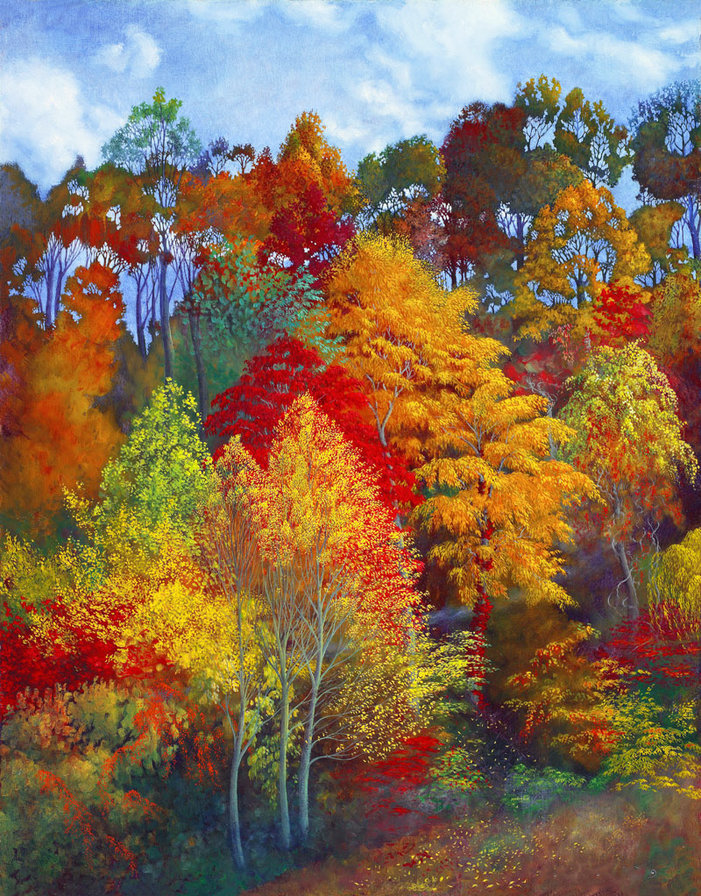 Лес, точно терем расписной,Лиловый, золотой, багряный,Веселой, пестрою стенойСтоит над светлою поляной.Березы желтою резьбойБлестят в лазури голубой,Как вышки, елочки темнеют,А между кленами синеютТо там, то здесь в листве сквознойПросветы в небо, что оконца.Лес пахнет дубом и сосной,За лето высох он от солнца,И Осень тихою вдовойВступает в пестрый терем свой... (И. Бунин)
Этапы выполнения:1. Лист бумаги располагаем горизонтально.                                        Рисунок в карандаше нам не понадобится.                                                  Рисуем линию горизонта светло-голубым.
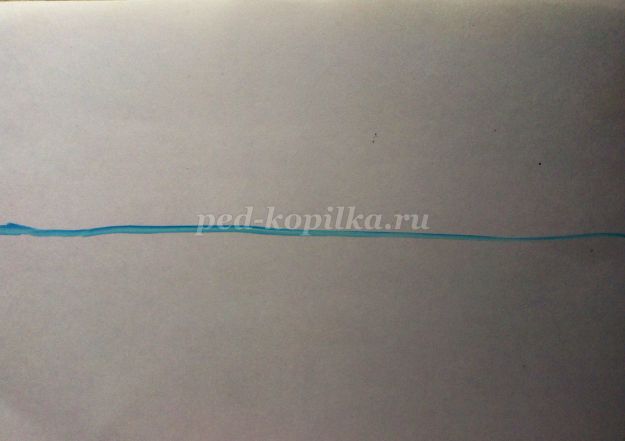 2. Покрываем верхнюю часть неба тёмно-голубым.
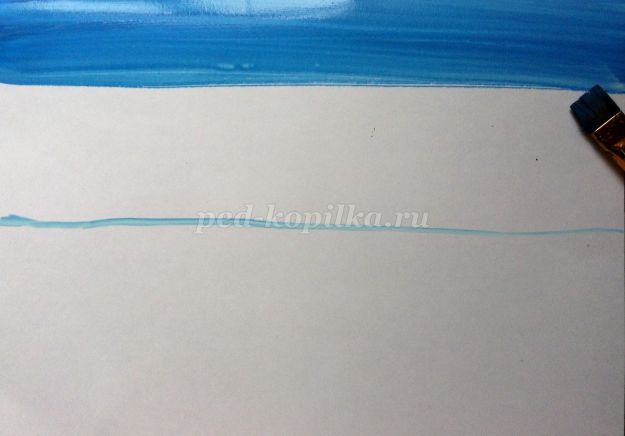 3. Добавляем белую гуашь и закрашиваем оставшуюся часть неба до линии горизонта.
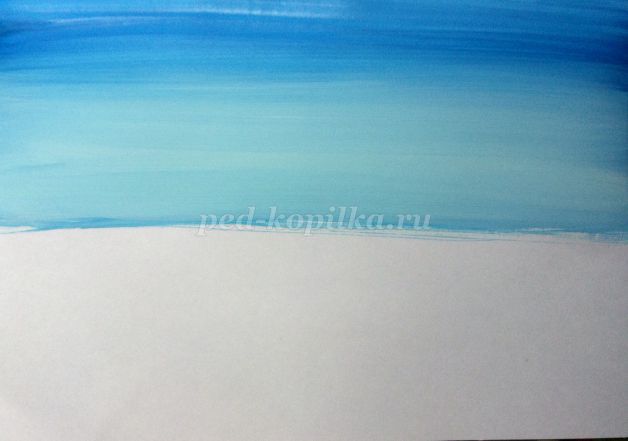 4. Рисуем воду, закрашивая фон светло-голубым,                                          переходящим в тёмно-голубой.
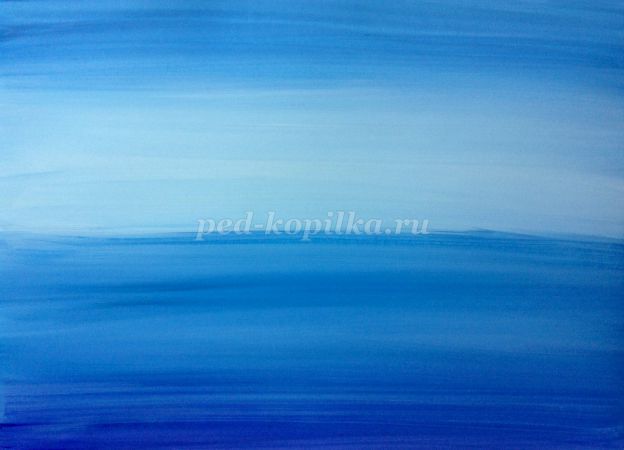 5. Рисуем облака белой гуашью.
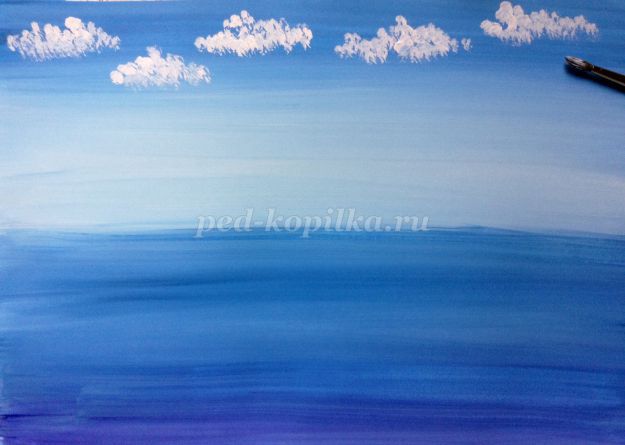 6. Землю рисуем небольшими мазками коричневым,                                     светло-коричневым и жёлтым цветом.
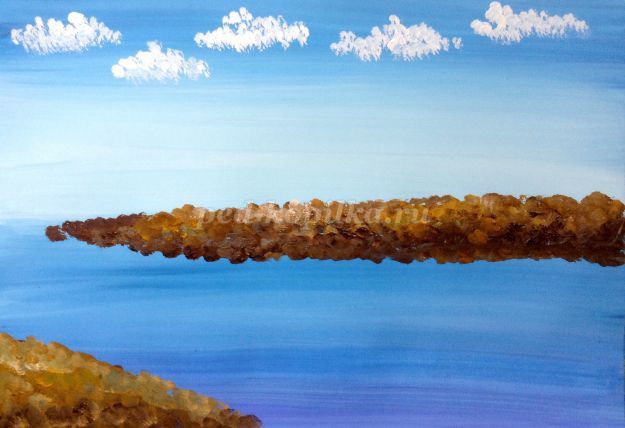 7. На дальнем плане рисуем дерево
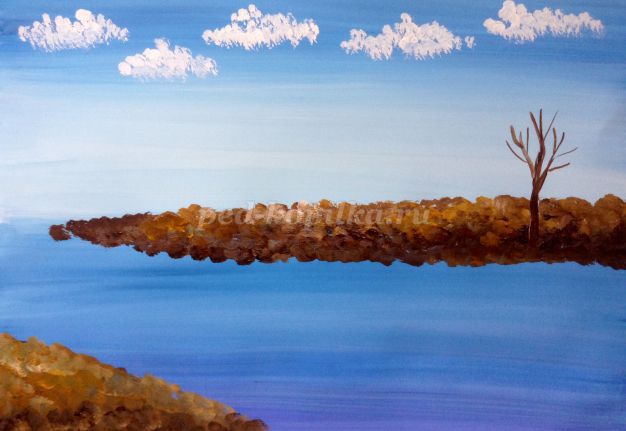 8. На фоне воды рисуем зеркальное отражение                этого дерева
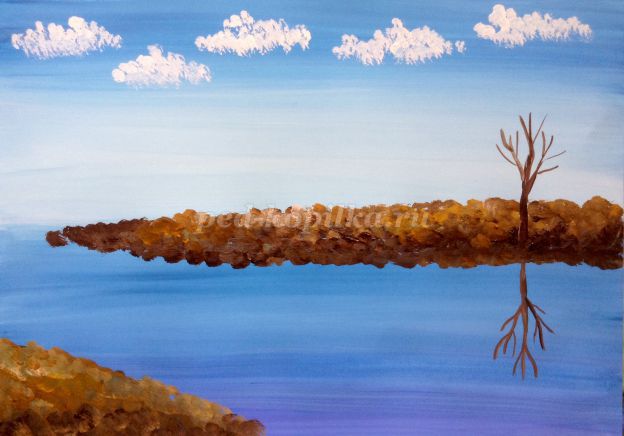 9. Таким же образом рисуем                                                       ещё несколько деревьев
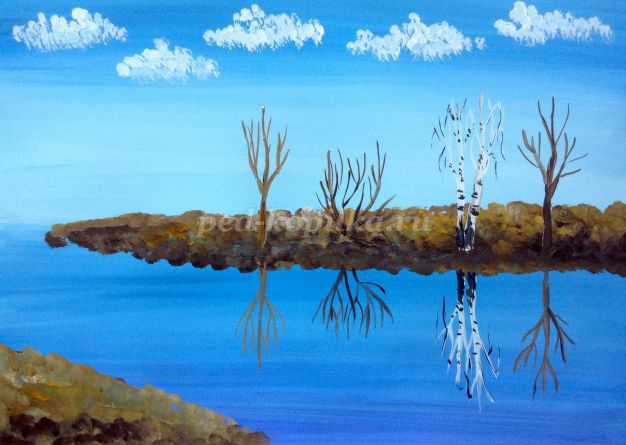 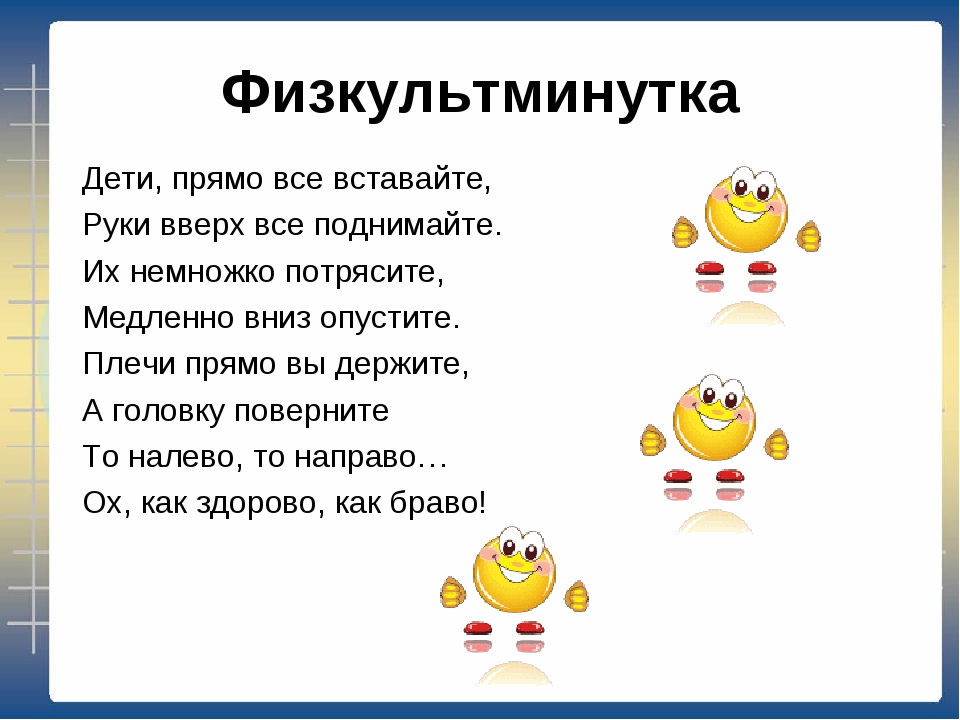 10. Рисуем крону дерева яркими осенними цветами                                           полусухой кистью методом тычка, а в отражении воды                                                                                                                    используем менее насыщенные оттенки.
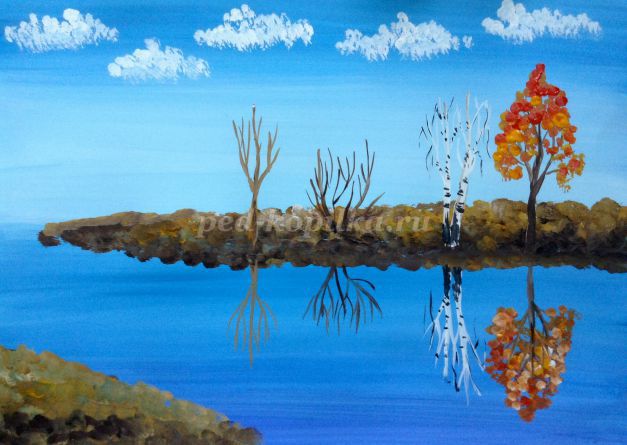 11. По такому же принципу рисуем остальные деревья.
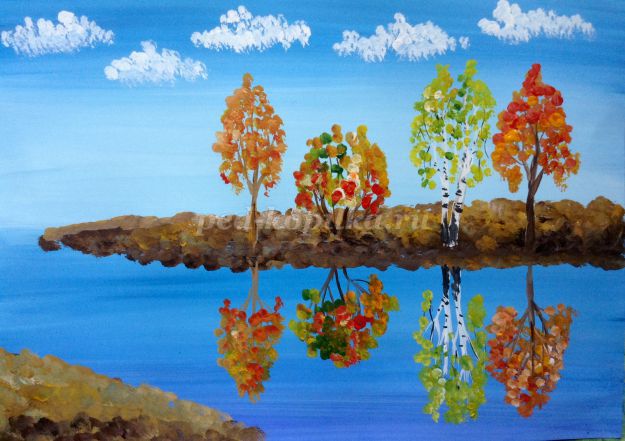 12. Можем дорисовать ёлочку и кустарники.
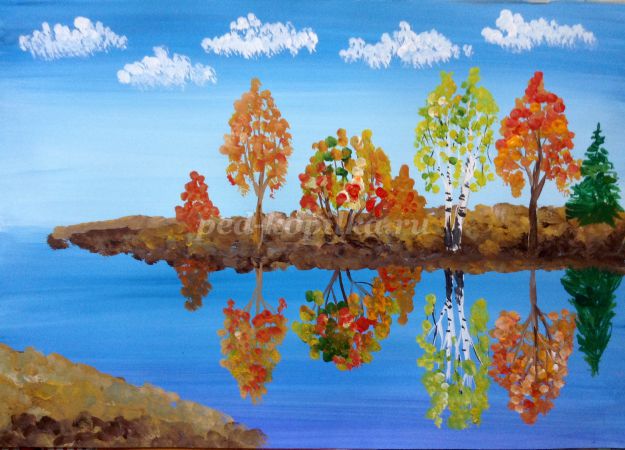 13. На переднем плане рисуем ствол сосны и ветви.
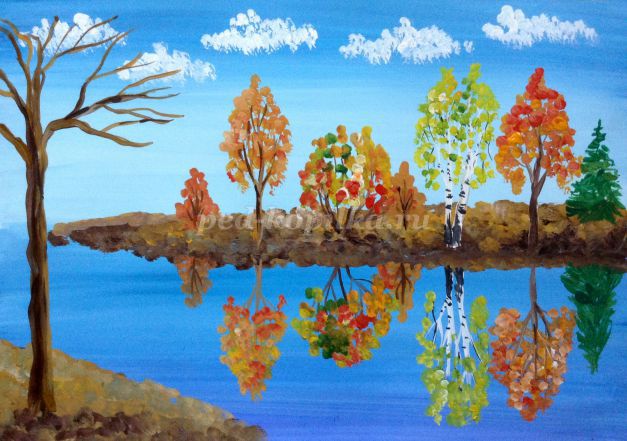 14. Рисуем крону сосны зелёной краской горизонтальными мазками.
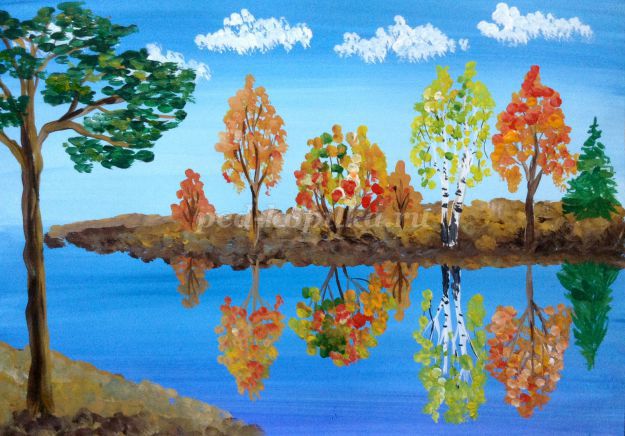 15. Проведём горизонтальные полосы на фоне воды                                       полусухой тонкой кистью белой гуашью.                                                              Рисуем рядом с сосной ещё пару деревьев.
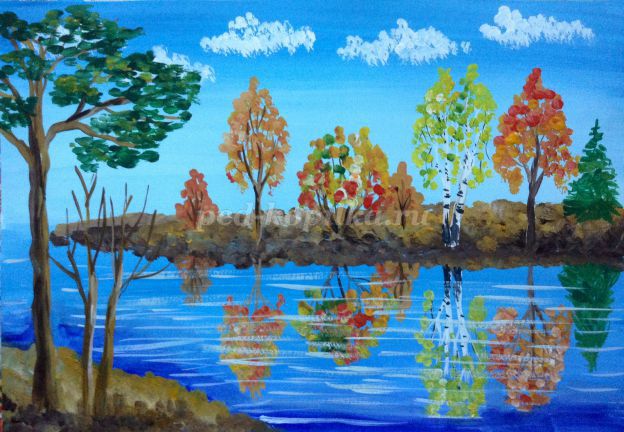 16. Полусухой кистью методом тычка рисуем кроны деревьев, опавшую листву небольшими мазками                  тех же цветов и травку.
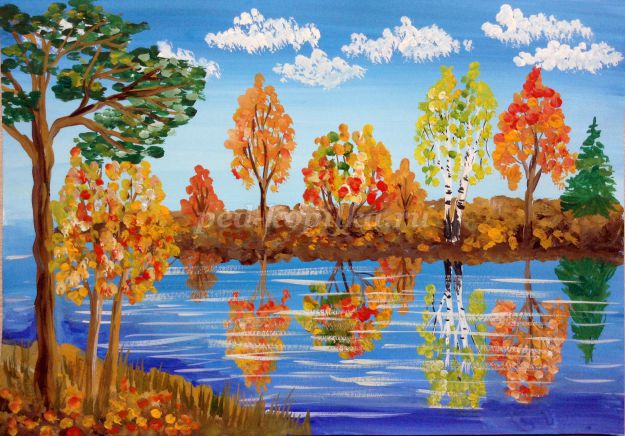 Ваша работа готова!
"Деревья пылают лиловыми и багряными кострами.          Золотыми россыпями светится земля.                                                               Плавно несет свои холодные воды иссиня - фиолетовая поверхности воды, в которой отражаются: прозрачная голубизна неба, белые облака, коричневые и медно-рыжие обрывистые берега, красноватые и жёлтые ветки деревьев, багряные листья кустарников. 
    Красавица – березка одиноко стоит на берегу реки.                        На переднем плане рисунка красуется вечно зелёная сосна  а на противоположном берегу маленькая ёлочка, которой не страшны никакие морозы. Осенний воздух свеж и прозрачен.                                                                                                      
    Рисунок "Осенний пейзаж"  – праздник золота и синевы. Радостный праздник красоты. И немного грустный:                         ведь эта красота – прощальная. Скоро зима.                                      Осень на картинке передает печаль прощальных дней, печаль падающих листьев, пожухлых трав, предзимнего солнца, слабо пригревающего землю".
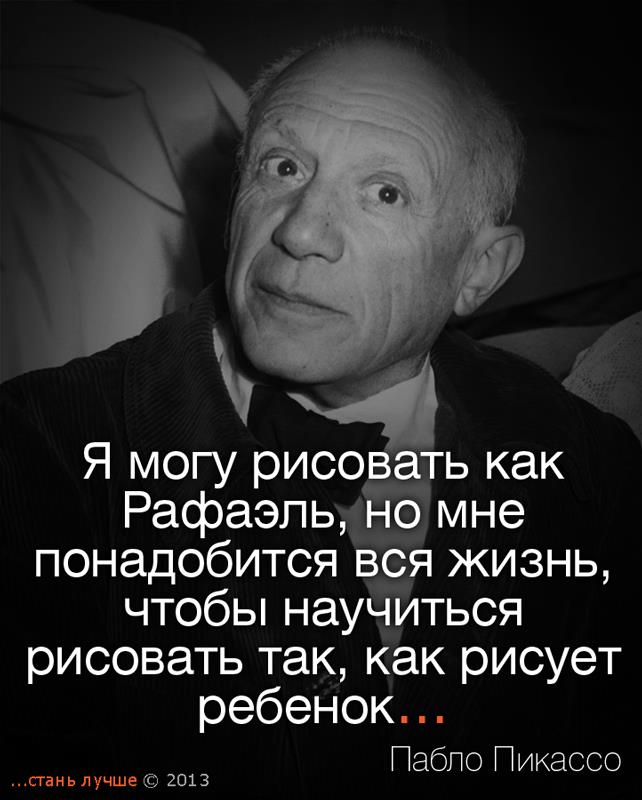 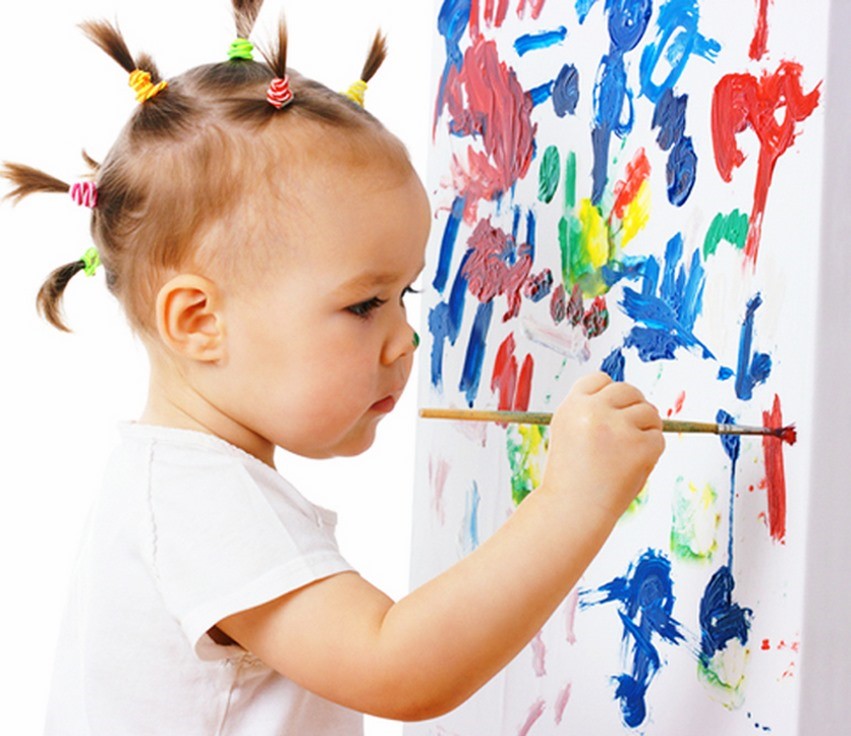 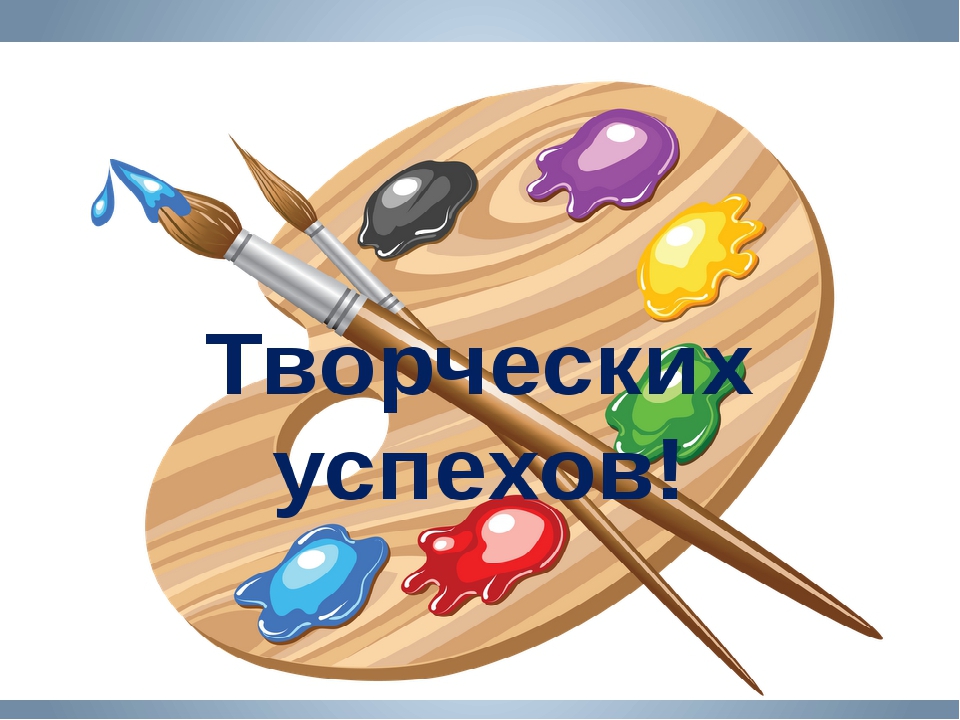 Пусть труд Ваш дарит всем радость!